Chapter 8
Earth Systems
Friedland and Relyea Environmental Science for AP®, second edition ©2015 W.H. Freeman and Company/BFW
AP® is a trademark registered and/or owned by the College Board®, which was not involved in the production of, and does not endorse, this product.
Module 24  Mineral Resources and Geology
After reading this module you should be able to
describe the formation of Earth and the distribution of critical elements on Earth.
define the theory of plate tectonics and discuss its relevance to the study of the environment.
describe the rock cycle and discuss its importance in environmental science.
The availability of Earth's resources was determined when the planet was formed
The distribution of chemicals, minerals, and ores around the world is in part a function of the processes that occurred during the formation of Earth.
The Formation and Structure of Earth
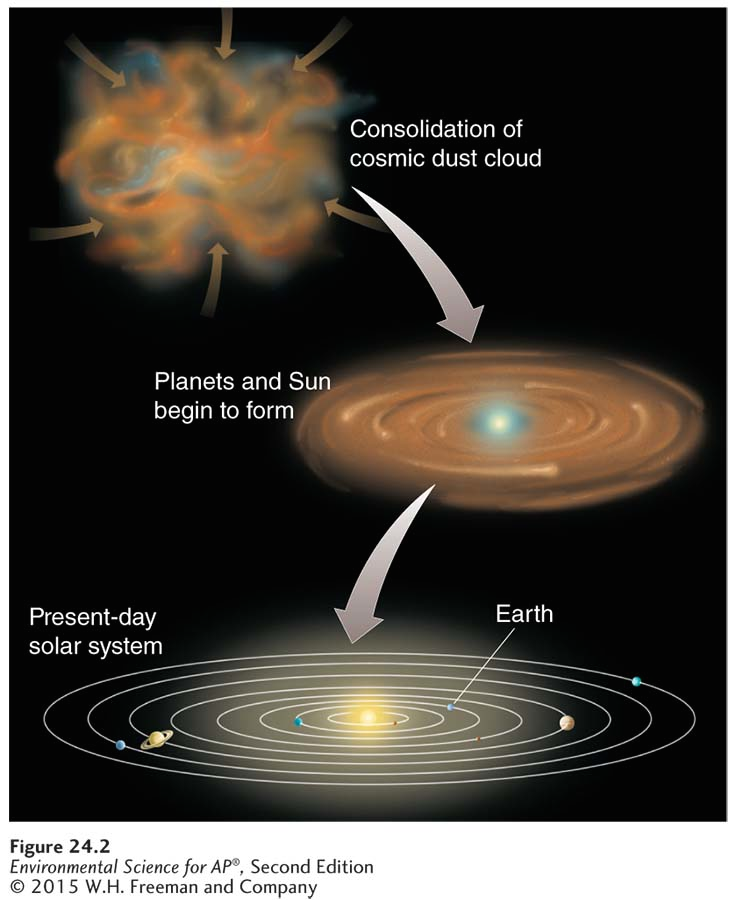 Formation of Earth and the solar system.
The processes that formed Earth 4.6 billion years ago determined the distribution and abundance of elements and minerals today.
The Formation and Structure of Earth
Earth is characterized by distinct vertical zonation.
Core  The innermost zone of Earth’s interior, composed mostly of iron and nickel. It includes a liquid outer layer and a solid inner layer.
Mantle  The layer of Earth above the core, containing magma.
Magma  Molten rock.
Asthenosphere  The layer of Earth located in the outer part of the mantle, composed of semi-molten rock.
Lithosphere  The outermost layer of Earth, including the mantle and crust.
Crust  In geology, the chemically distinct outermost layer of the lithosphere.
The Formation and Structure of Earth
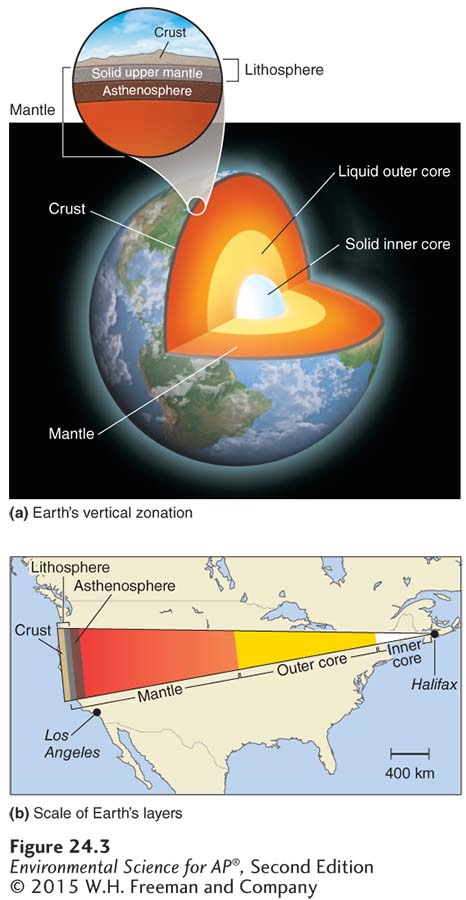 Earth’s layers. (a) Earth is composed of concentric layers. (b) If we were to slice a wedge from Earth, it would cover the width of the United States.
Hot Spots
The high temperature of Earth's outer core and mantle is thought to be the result of radioactive decay of various isotopes.
The heat causes plumes of hot magma to well upward from the mantle and produce hot spots.
Hot spot  In geology, a place where molten material from Earth’s mantle reaches the lithosphere.
The theory of plate tectonics describes the movement of the lithosphere
Plate tectonics  The theory that the lithosphere of Earth is divided into plates, most of which are in constant motion.
Tectonic cycle  The sum of the processes that build up and break down the lithosphere.
The theory of plate tectonics is a unifying theory in geology and earth sciences because it relates to so many aspects of the earth sciences.
Plate Movement
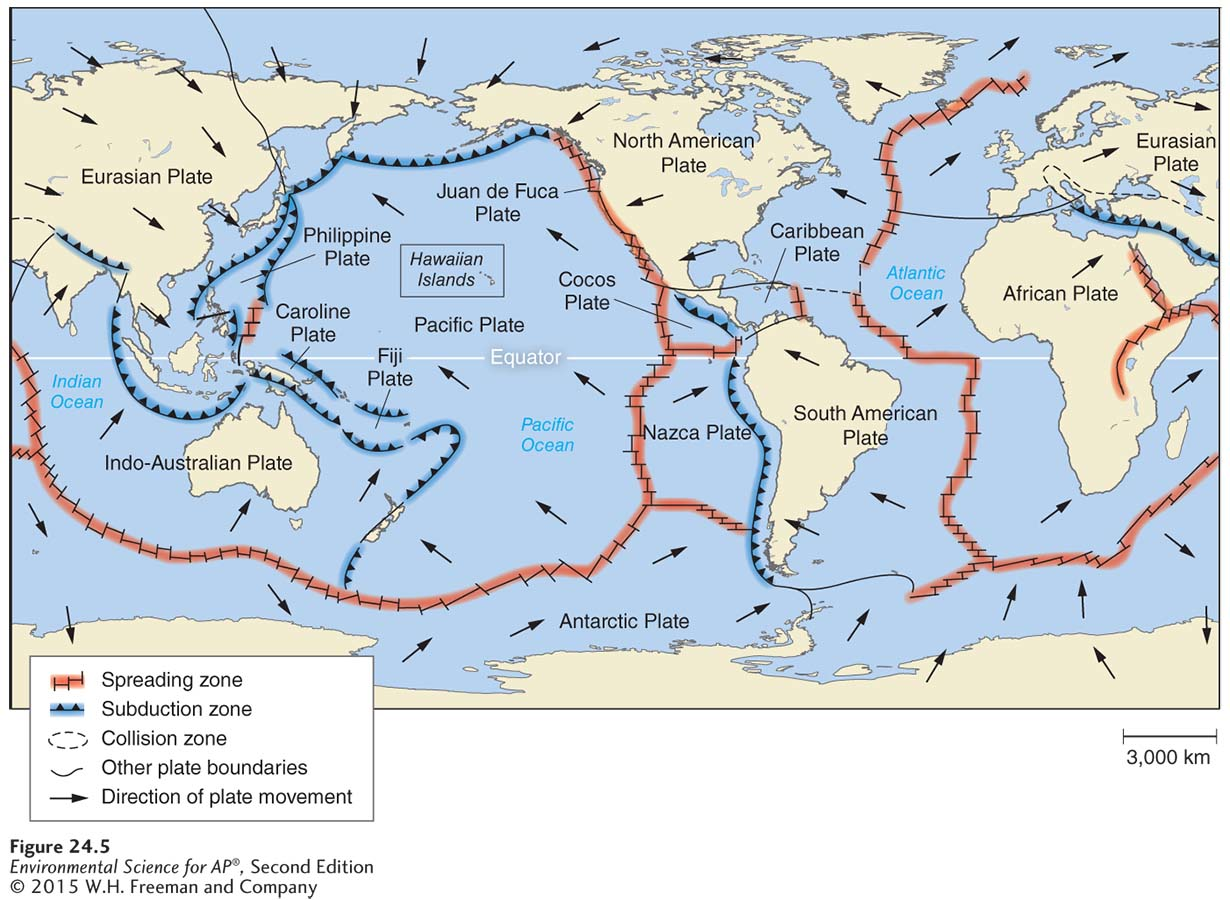 Tectonic plates. Earth is covered with tectonic plates, most of which are in constant
motion. The arrows indicate the direction of plate movement. New lithosphere is added at spreading zones and older lithosphere is recycled into the mantle at subduction zones.
Plate Movement
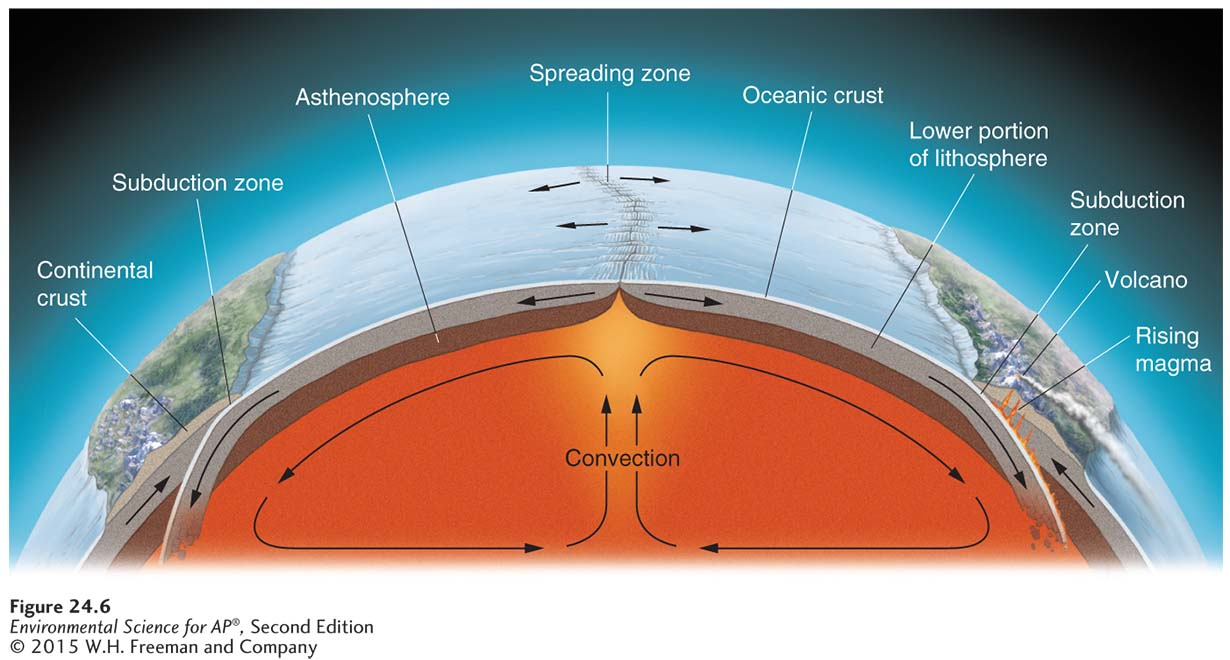 Convection and plate movement. Convection in the mantle causes oceanic plates to spread apart as new rock rises to the surface at spreading zones. Where oceanic and continental plate margins come together, older oceanic crust is subducted.
Consequences of Plate Movement
Subduction  The process of one crustal plate passing under another.
Volcano  A vent in the surface of Earth that emits ash, gases, or molten lava.
Consequences of Plate Movement
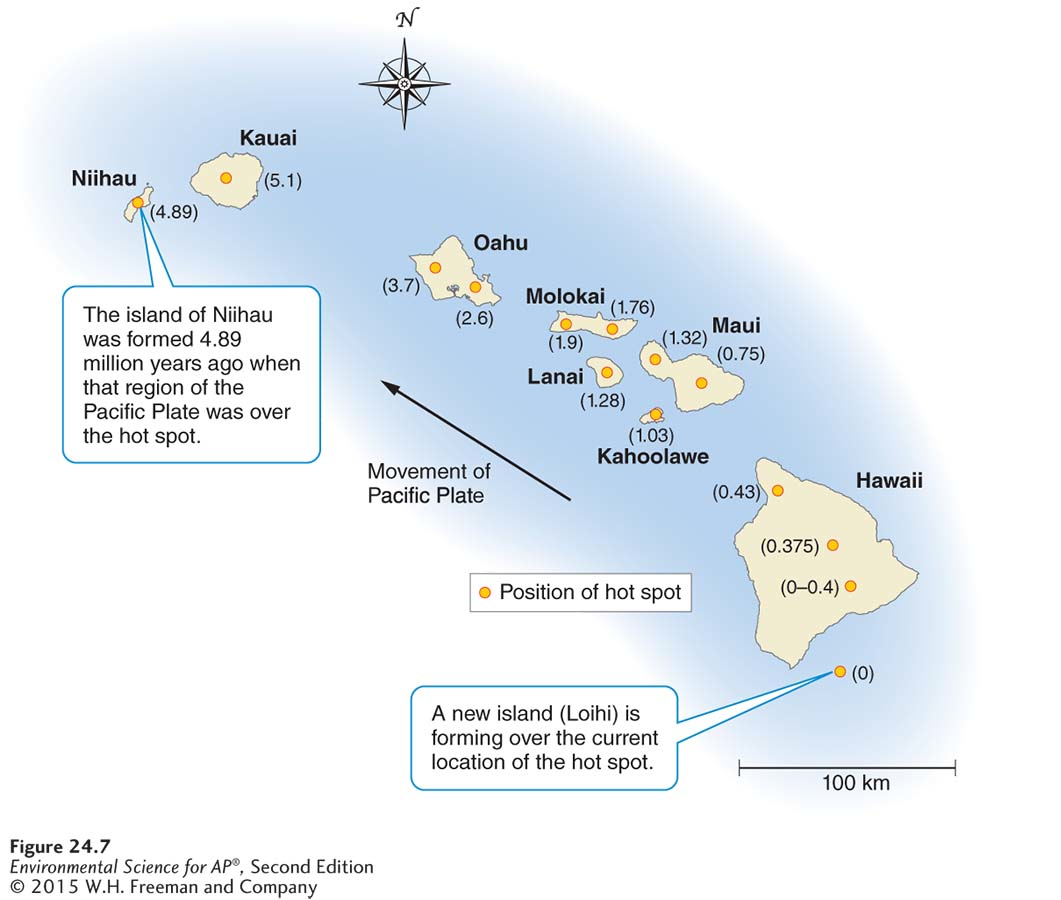 Plate movement over a hot
spot. The Hawaiian Islands were formed by volcanic eruptions as the Pacific Plate traveled over a geologic hot spot. The chain of inactive volcanoes to the northwest of Hawaii shows that
those locations used to be over the hot spot. Numbers indicate how long ago each area was located over the hot spot (in millions of years).
Types of Plate Contact
Divergent plate boundary  An area beneath the ocean where tectonic plates move away from each other.
Seafloor spreading  The formation of new ocean crust as a result of magma pushing upward and outward from Earth’s mantle to the surface.
Convergent plate boundary  An area where plates move toward one another and collide.
Transform fault boundary  An area where tectonic plates move sideways past each other.
Types of Plate Contact
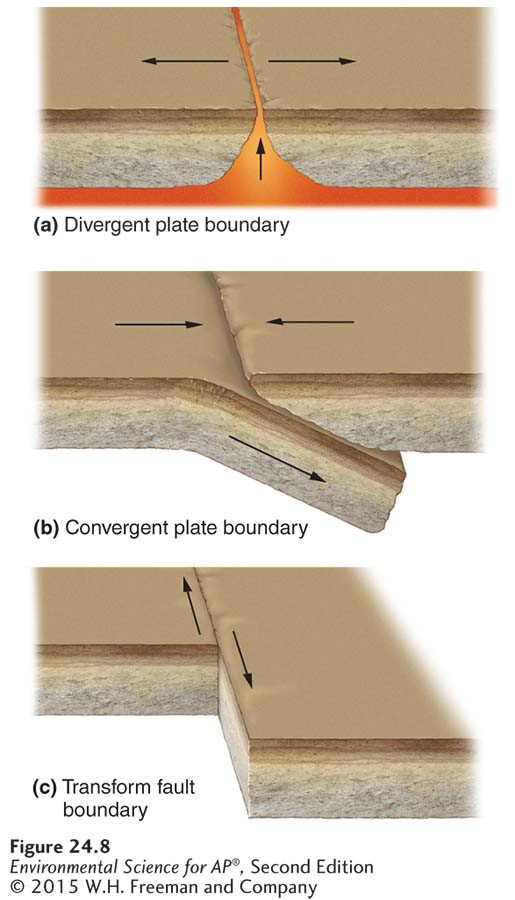 Types of plate boundaries. 
(a) At divergent plate boundaries, plates move apart. (b) At convergent plate boundaries, plates collide.
(c) At transform fault boundaries, plates slide past each other.
Types of Plate Contact
Fault  A fracture in rock caused by a movement of Earth’s crust.
Seismic activity  The frequency and intensity of earthquakes experienced over time.
Fault zone  A large expanse of rock where a fault has occurred.
Faults, Earthquakes, and Volcanoes
Earthquake  The sudden movement of Earth’s crust caused by a release of potential energy along a geologic fault and usually causing a vibration or trembling at Earth’s surface.
Epicenter The exact point on the surface of Earth directly above the location where rock ruptures during an earthquake.
Richter scale A scale that measures the largest ground movement that occurs during an earthquake.
The Richter scale increases by a factor of 10, so an earthquake of 7 is 10 times greater than an earthquake of 6.
Faults, Earthquakes, and Volcanoes
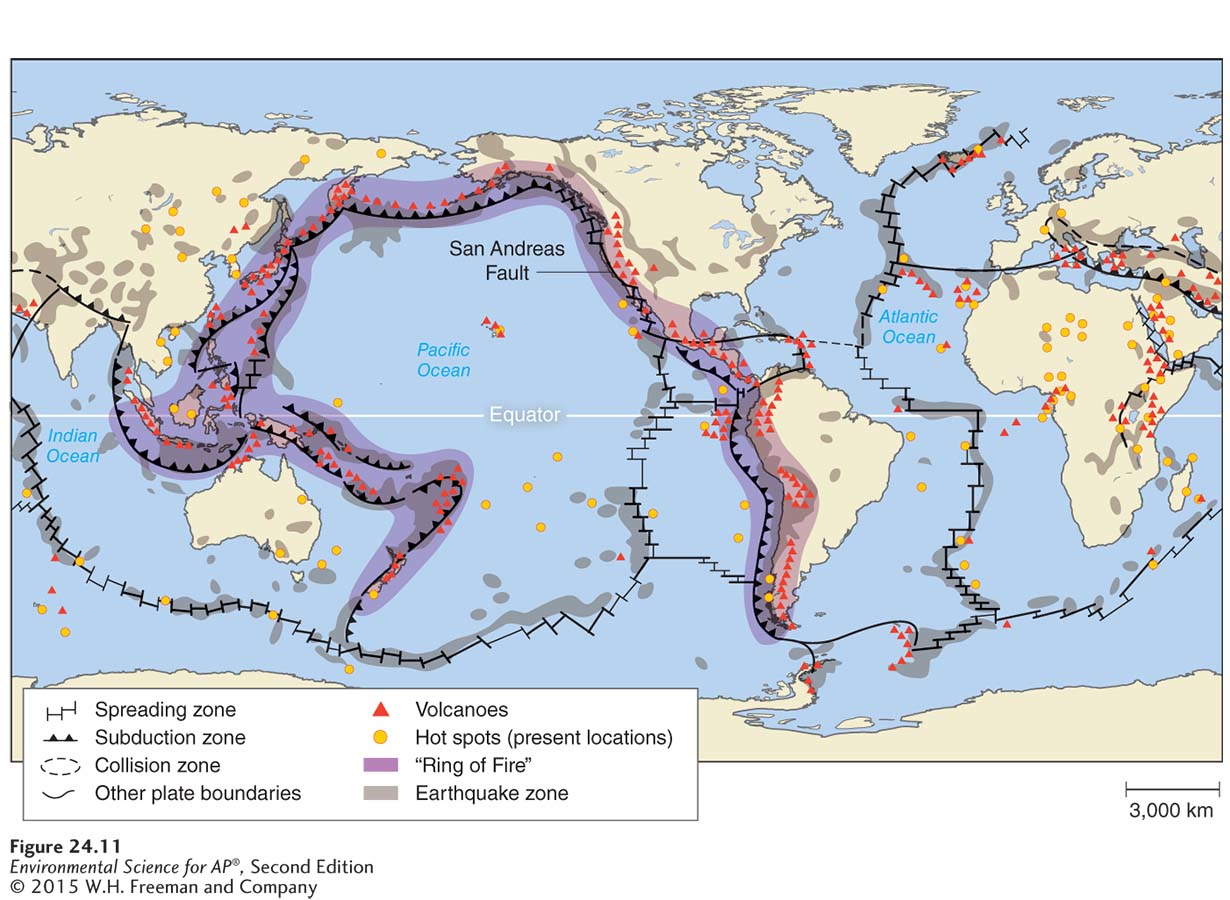 Locations of earthquakes and volcanoes. A “Ring of Fire” circles the Pacific Ocean
along plate boundaries. Other zones of seismic and volcanic activity, including hot spots, are also shown on this map.
The rock cycle recycles scarce minerals and elements
Rock cycle  The geologic cycle governing the constant formation, alteration, and destruction of rock material that results from tectonics, weathering, and erosion, among other processes.
The rock cycle is the slowest of all Earth's cycles.
The Rock Cycle
There are three major ways in which rocks at Earth's surface can form. This leads to three types of rock: 
Directly from molten magma (igneous) 
Compression of sediments (sedimentary)
Exposure to high temperatures and pressures (metamorphic)
The Rock Cycle
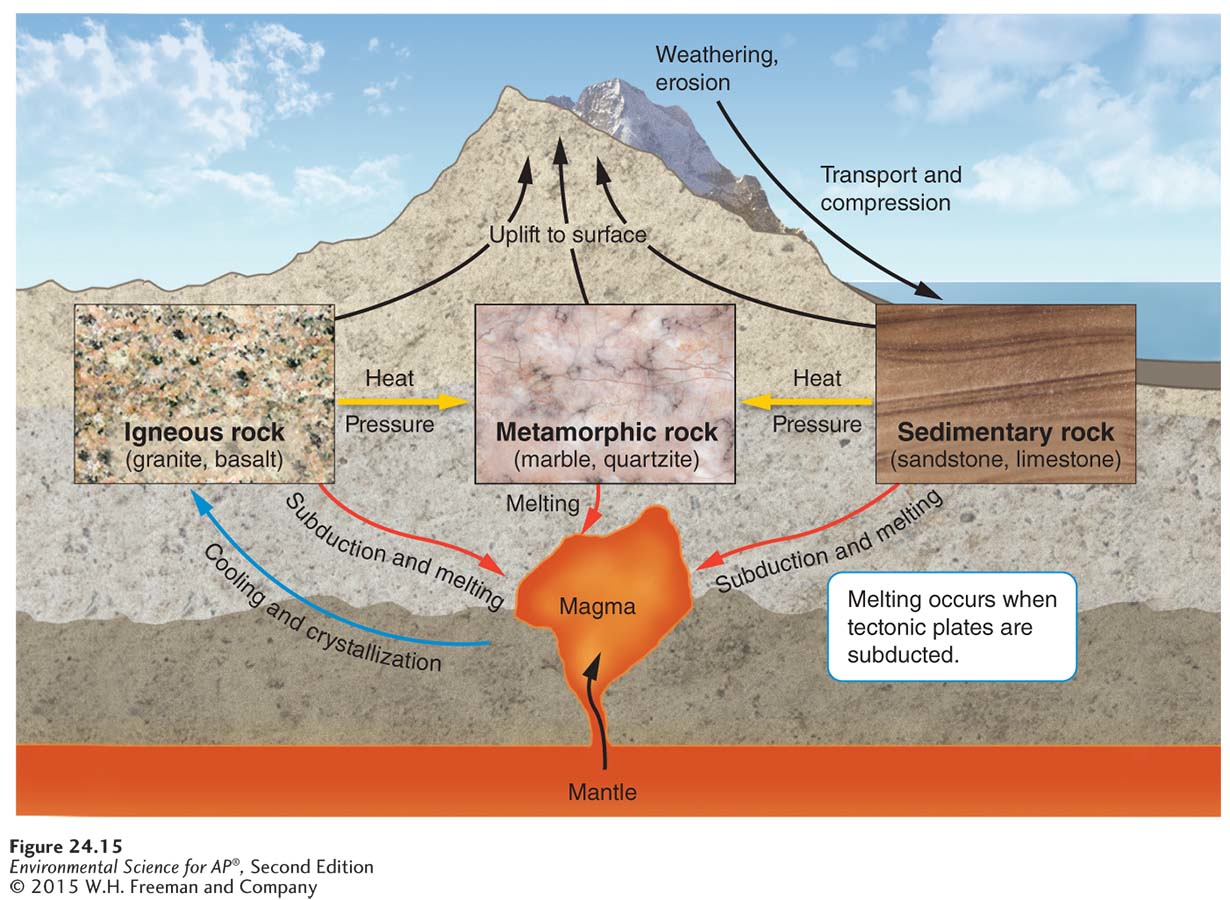 The rock cycle. The rock cycle slowly but continuously forms new rock and breaks down
old rock. Three types of rock are created in the rock cycle: Igneous rock is formed from magma; sedimentary rock is formed by the compression of sedimentary materials; and metamorphic rock is created when rocks are subjected to high temperatures and pressures.
Igneous Rocks
Igneous rock  Rock formed directly from magma.
Intrusive igneous rock  Igneous rock that forms when magma rises up and cools in a place underground.
Extrusive igneous rock  Rock that forms when magma cools above the surface of Earth.
Fracture  In geology, a crack that occurs in rock as it cools.
Sedimentary Rock
Sedimentary rock  Rock that forms when sediments such as muds, sands, or gravels are compressed by overlying sediments.
Sedimentary rocks hold the fossil record that provides a window into our past.
Metamorphic Rocks
Metamorphic rock  Rock that forms when sedimentary rock, igneous rock, or other metamorphic rock is subjected to high temperature and pressure.
Metamorphic rock has been important as a building material throughout human history because it is structurally strong and visually attractive.